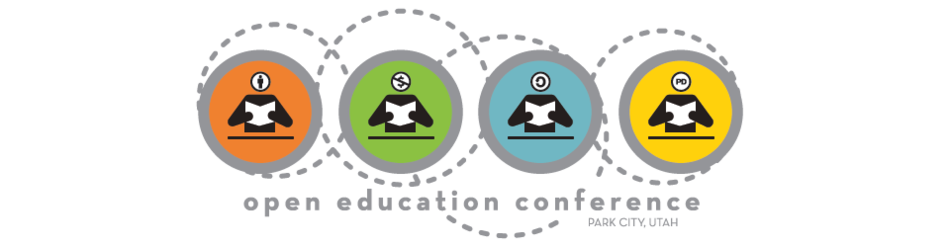 Opening up Assessment:Open Tools and Item Banks
Brandon Muramatsu, mura@mit.edu
Justin Ball, justin@opentapestry.com 
David Wiley, david.wiley@gmail.com

Joel Duffin, joel@opentapestry.com

Jeff Merriman, merriman@mit.edu
Cite as: Muramatsu, B., Ball, J., Duffin, J., Wiley, D. & Merriman, J. (2013, November).Opening up assessment: Open tools and item banks. Open Education 2013. Park City, UT.
1
Unless otherwise specified this work is licensed under a Creative Commons Attribution 3.0 License.
[Speaker Notes: Cite as: Muramatsu, B., Ball, J., Duffin, J., Wiley, D. & Merriman, J. (2013, November). Opening up assessment: Open tools and item banks. Open Education 2013. Park City, UT.

Unless otherwise specified this work is licensed under a Creative Commons Attribution 3.0 License.]
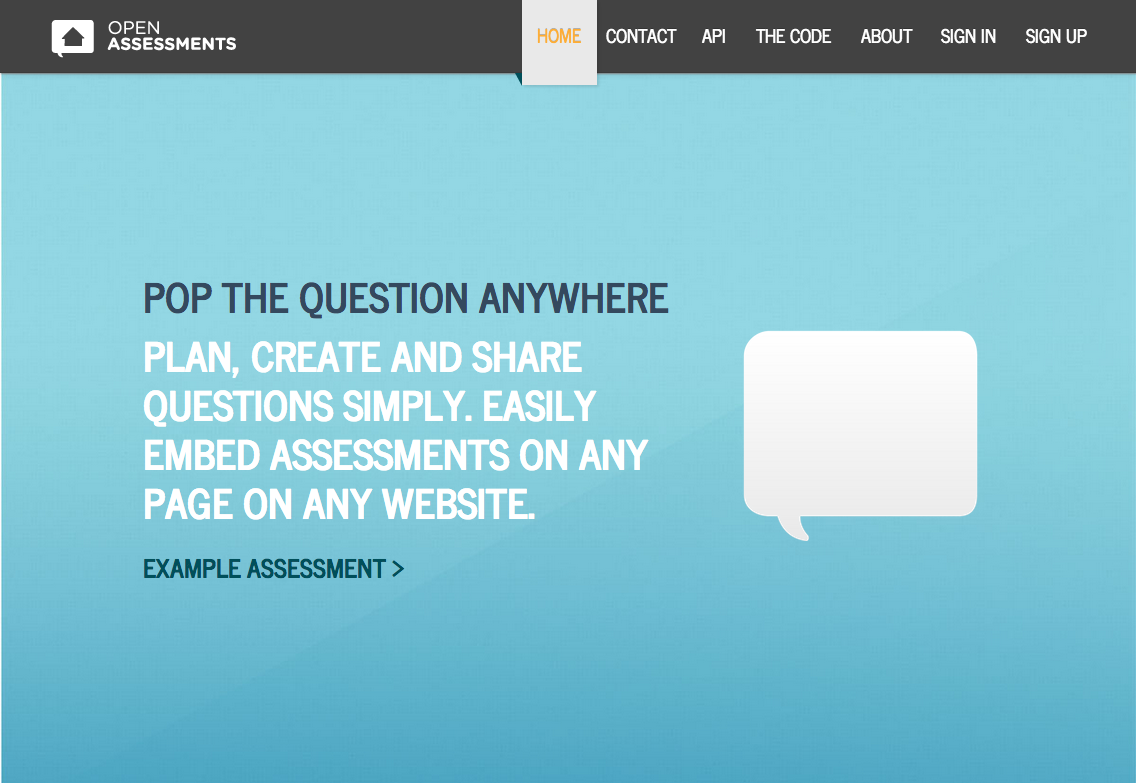 openassessments.org
2
Unless otherwise specified this work is licensed under a Creative Commons Attribution 3.0 License.
Content and Assessment are Separate
OER Content


Videos
Lectures
Textbooks
Webpages
Assessments
Current State of
OER Assessments

PDF Files
Static
Contained inSeparate Quiz 
& Test Systems
The Challenge
3
The Potential?
Do for assessments and items, what’s been done for content (whole courses, lectures, videos)
Embed Anywhere
Share
Don’t reinvent the wheel for every course
Evaluate, Record and Track Responses
Scale  More use of items/assessments for validity
May lead to evidence of impact?
4
Focus: Formative Assessment
Putting mechanisms for students to check their understanding / mastery of concepts directly in course materials

Primarily for formative (self-check, understanding) not summative (exams or formal assignments)
5
What’s done today in OER with embedded formative assessment?
6
www.saylor.org
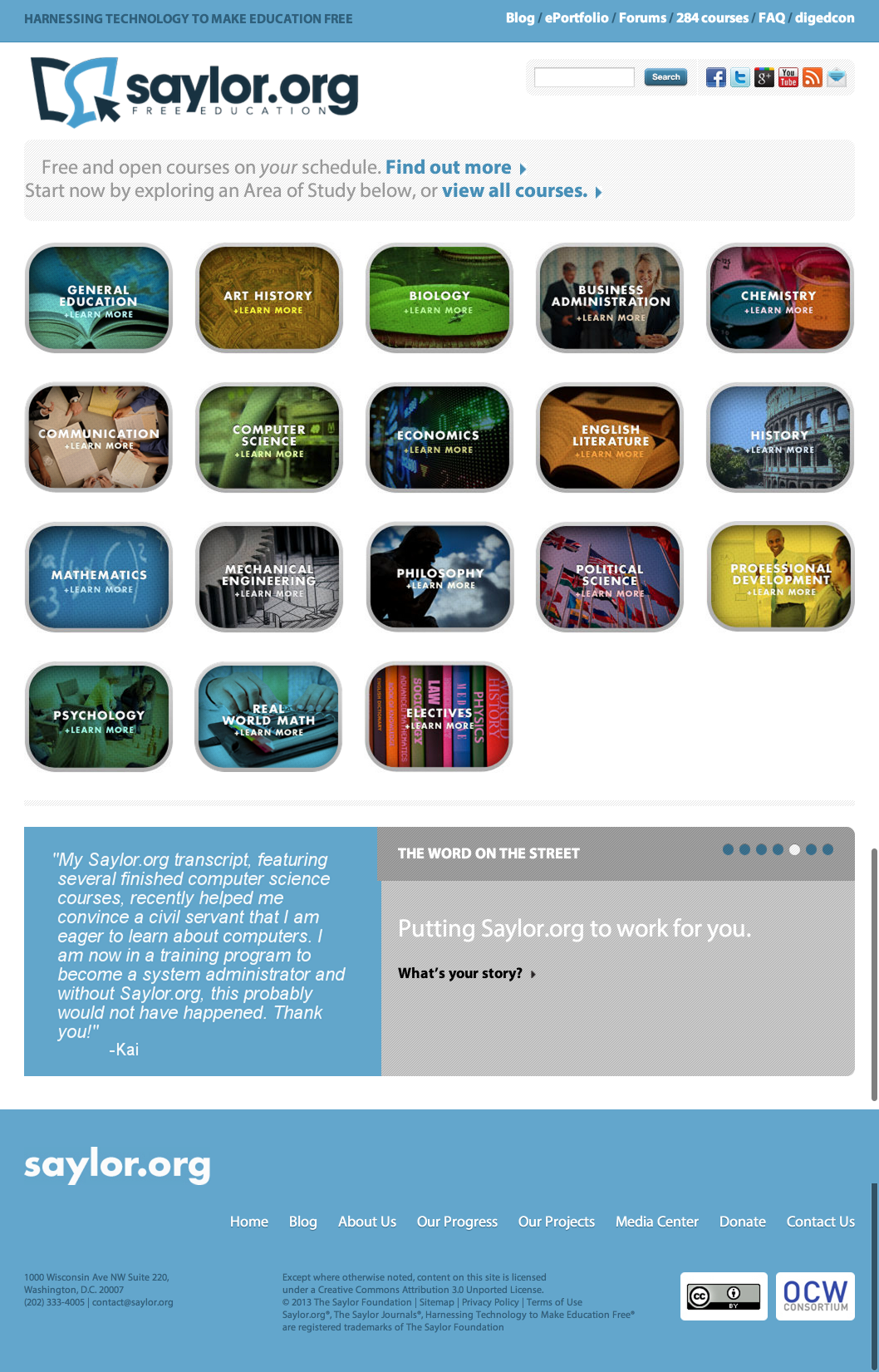 Saylor Foundation – saylor.org
Credit: Saylor Foundation, CC BY
7
www.saylor.org
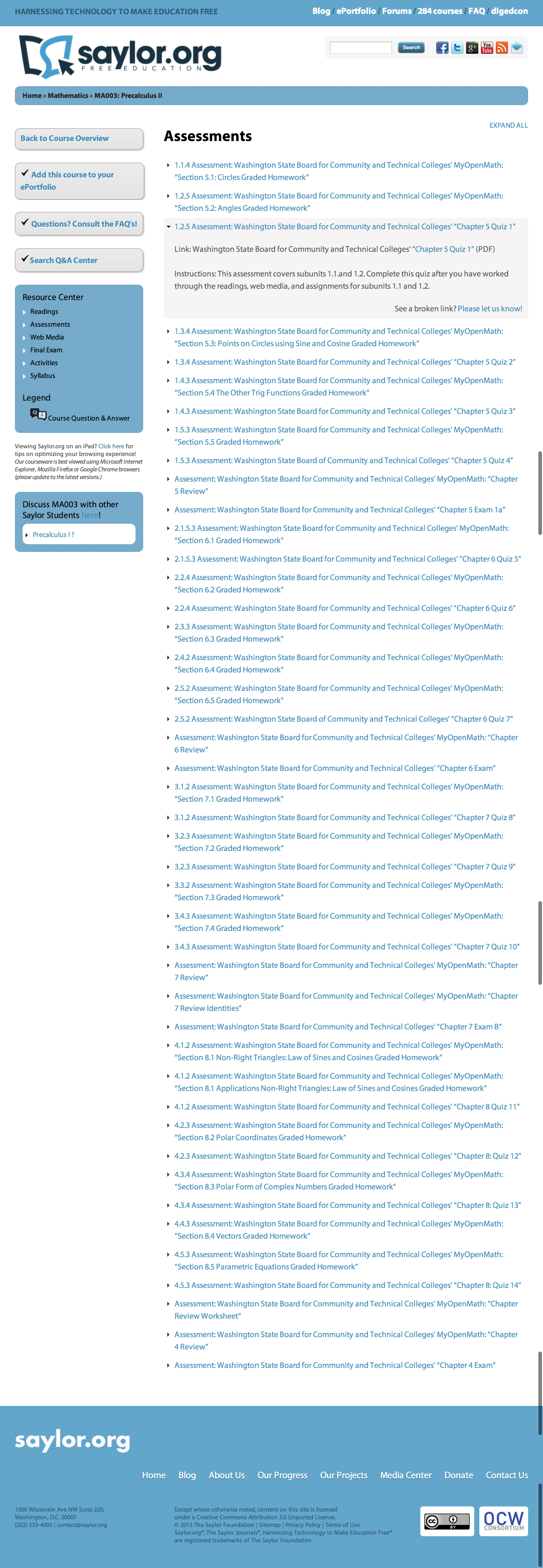 Saylor.org Precalculus II
8
Course Assessments
http://www.saylor.org/courses/ma003/?ismissing=0&resourcetype=4
Credit: Saylor Foundation, CC BY
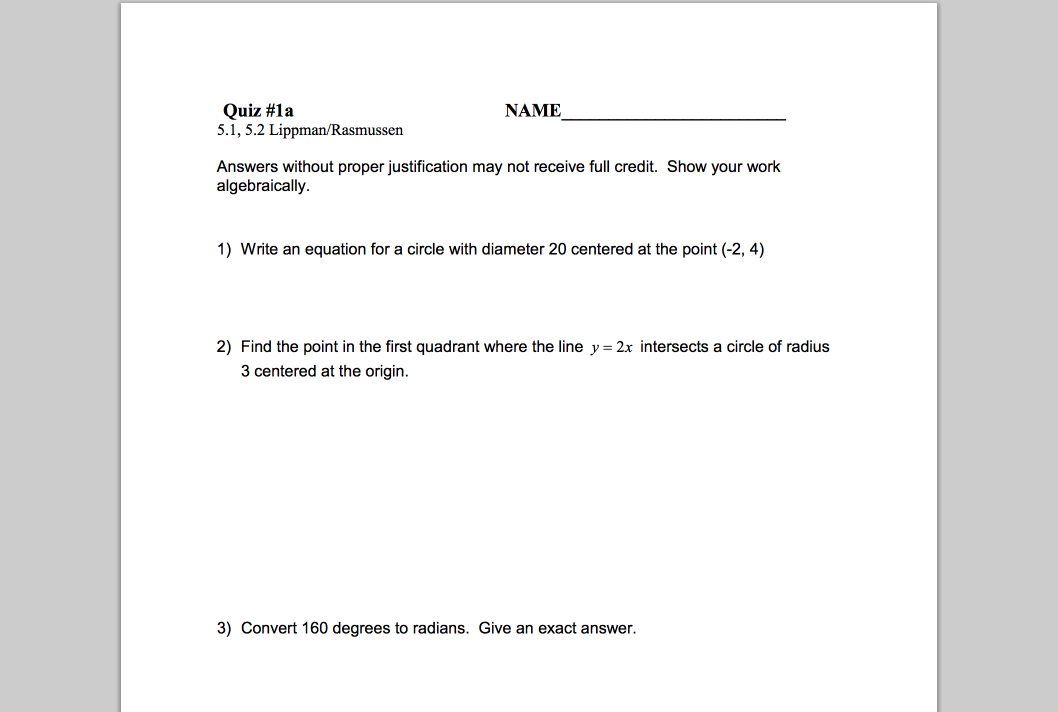 Saylor.org – “Assessment”
http://www.saylor.org/site/wp-content/uploads/2011/11/MA003-1.2.5-PART2.pdf
Credit: Washington SBCTC, CC BY
9
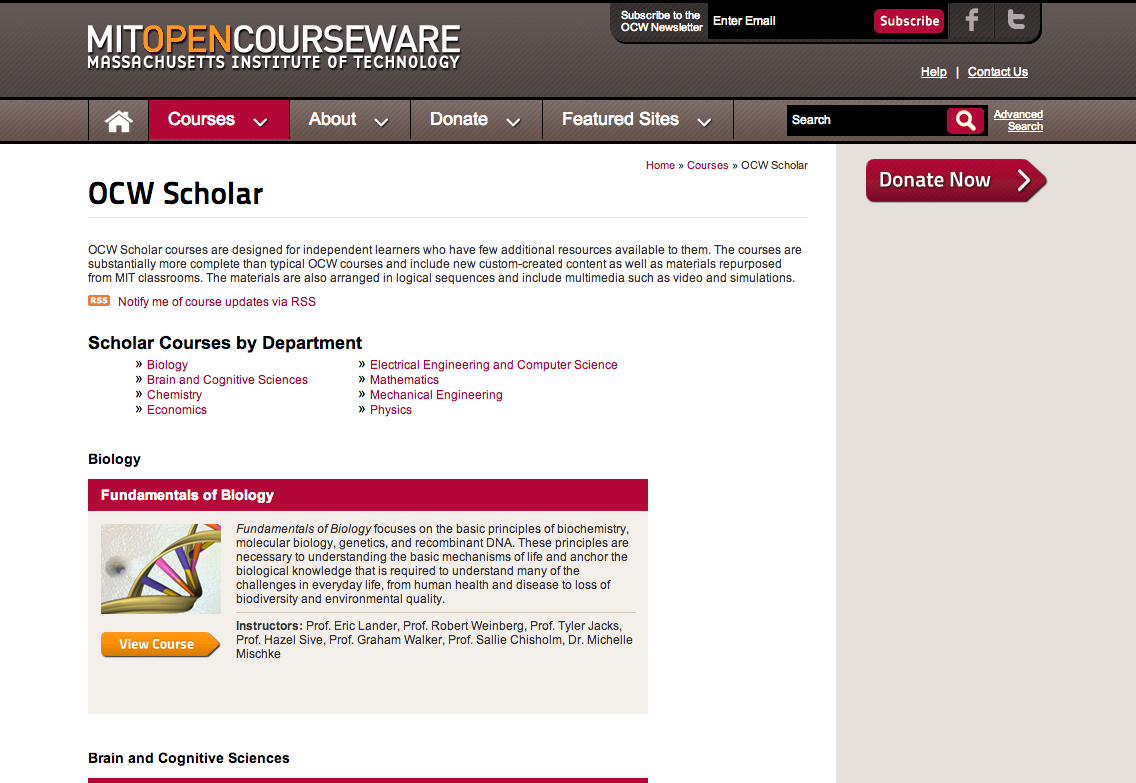 MIT OpenCourseWare: Massachusetts Institute of Technology, http://ocw.mit.edu/courses/ocw-scholar/ (Accessed 7 Nov, 2013). License: Creative Commons BY-NC-SA
10
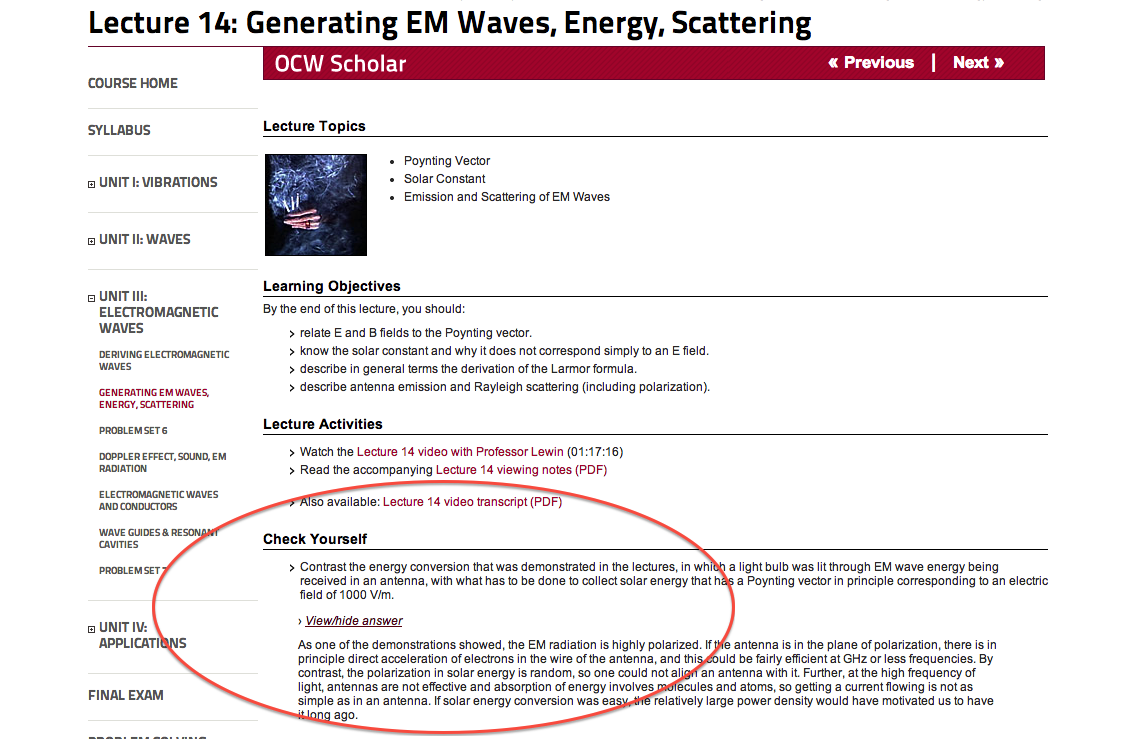 OCW Scholar – 8.03SC
Lewin, Walter, Wit Busza, George Stephans, and Martin Connors. 8.03SC Physics III: Vibrations and Waves, Fall 2012. (MIT OpenCourseWare: Massachusetts Institute of Technology), http://ocw.mit.edu/courses/physics/8-03sc-physics-iii-vibrations-and-waves-fall-2012 (Accessed 7 Nov, 2013). License: Creative Commons BY-NC-SA
11
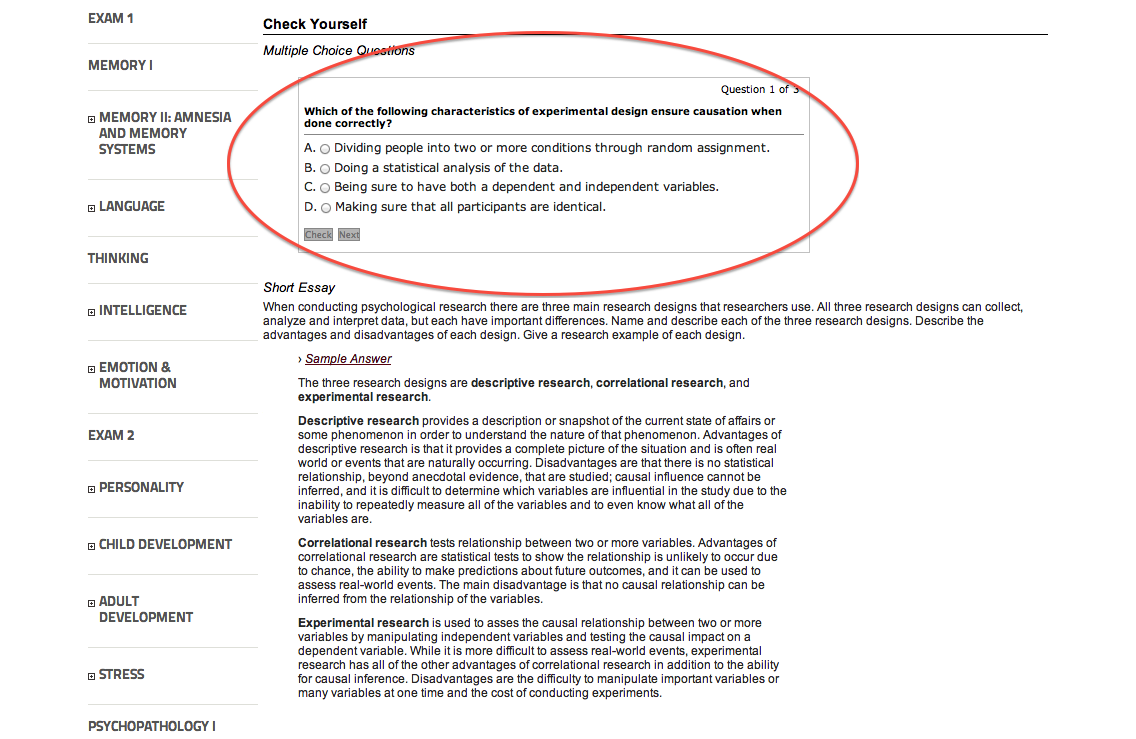 OCW Scholar – BCS9.00SC
Gabrieli, John. 9.00SC Introduction to Psychology, Fall 2011. (MIT OpenCourseWare: Massachusetts Institute of Technology), http://ocw.mit.edu/courses/brain-and-cognitive-sciences/9-00sc-introduction-to-psychology-fall-2011 (Accessed 7 Nov, 2013). License: Creative Commons BY-NC-SA
12
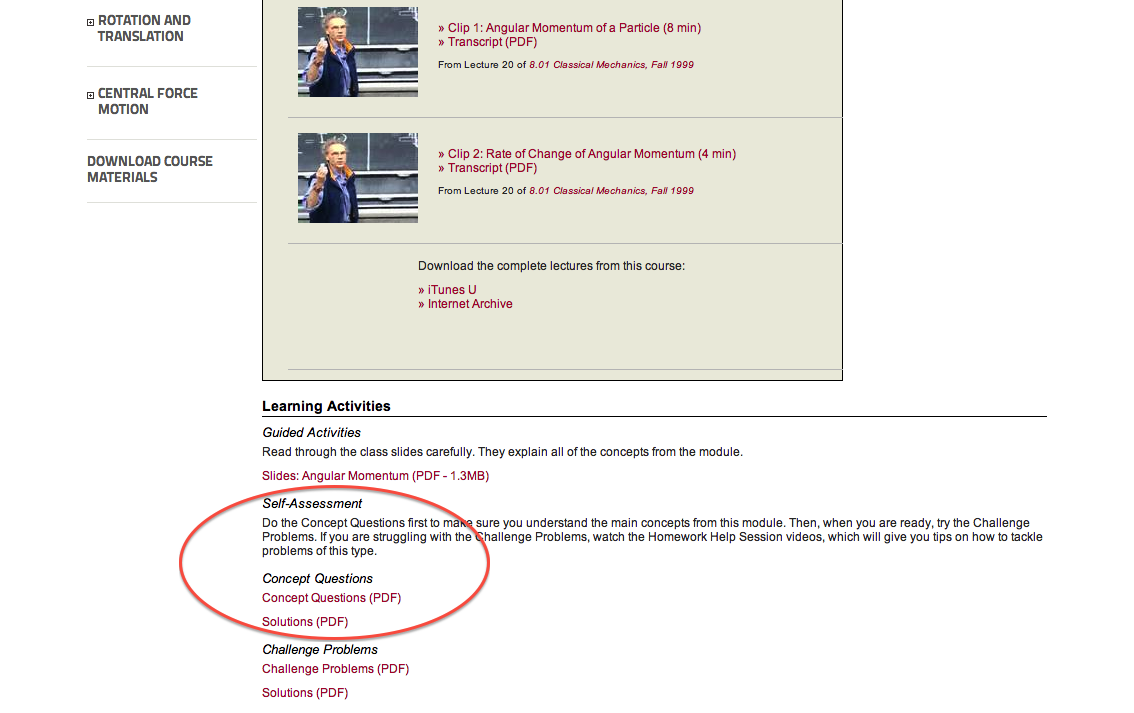 OCW Scholar – 8.01SC
Lewin, Walter, Peter Dourmashkin, Thomas Greytak, Craig Watkins, Andy Neely, Sahana Murthy, J. Litster, and Matthew Strafuss. 8.01SC Physics I: Classical Mechanics, Fall 2010. (MIT OpenCourseWare: Massachusetts Institute of Technology), http://ocw.mit.edu/courses/physics/8-01sc-physics-i-classical-mechanics-fall-2010 (Accessed 7 Nov, 2013). License: Creative Commons BY-NC-SA
13
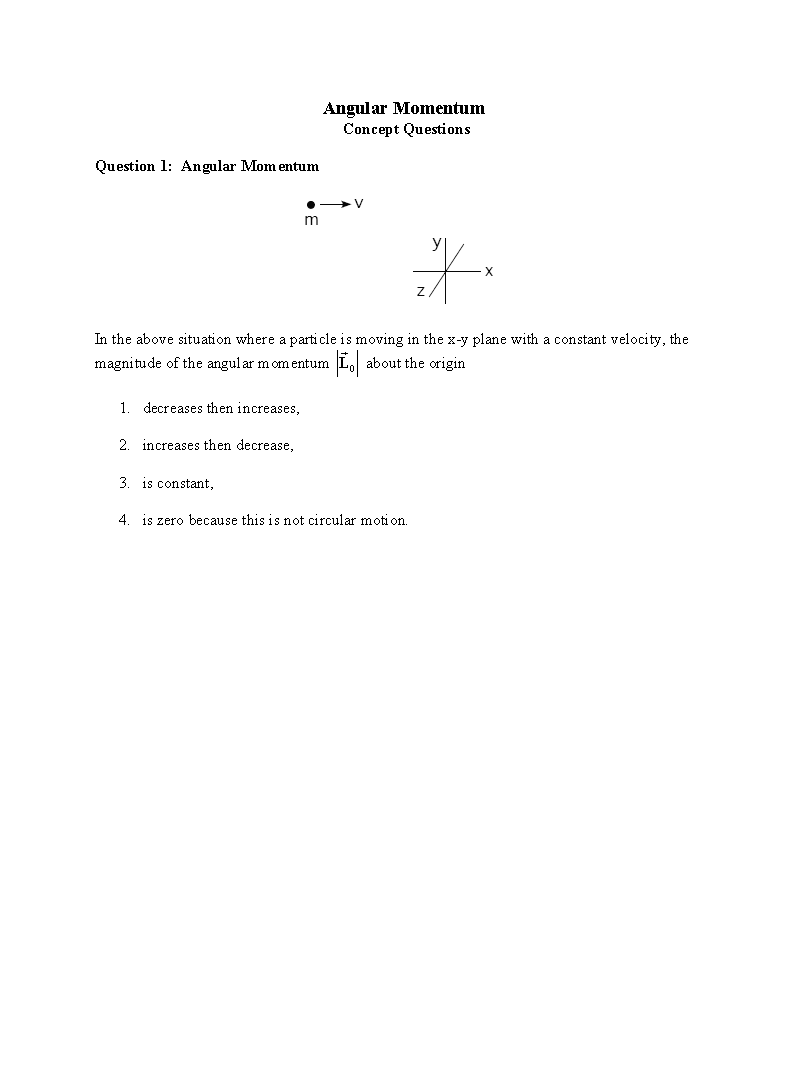 Lewin, Walter, Peter Dourmashkin, Thomas Greytak, Craig Watkins, Andy Neely, Sahana Murthy, J. Litster, and Matthew Strafuss. 8.01SC Physics I: Classical Mechanics, Fall 2010. (MIT OpenCourseWare: Massachusetts Institute of Technology), http://ocw.mit.edu/courses/physics/8-01sc-physics-i-classical-mechanics-fall-2010 (Accessed 7 Nov, 2013). License: Creative Commons BY-NC-SA
14
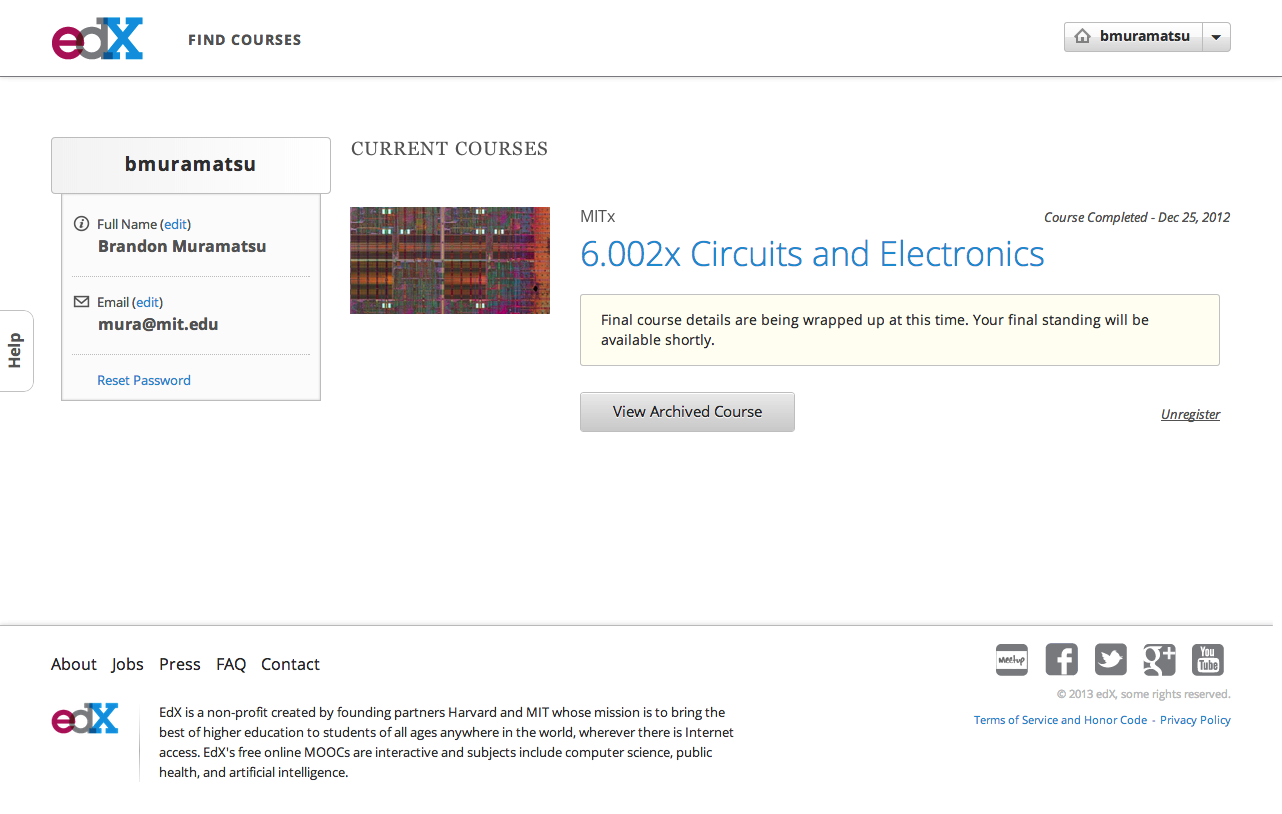 15
Unless otherwise specified this work is licensed under a Creative Commons Attribution 3.0 License.
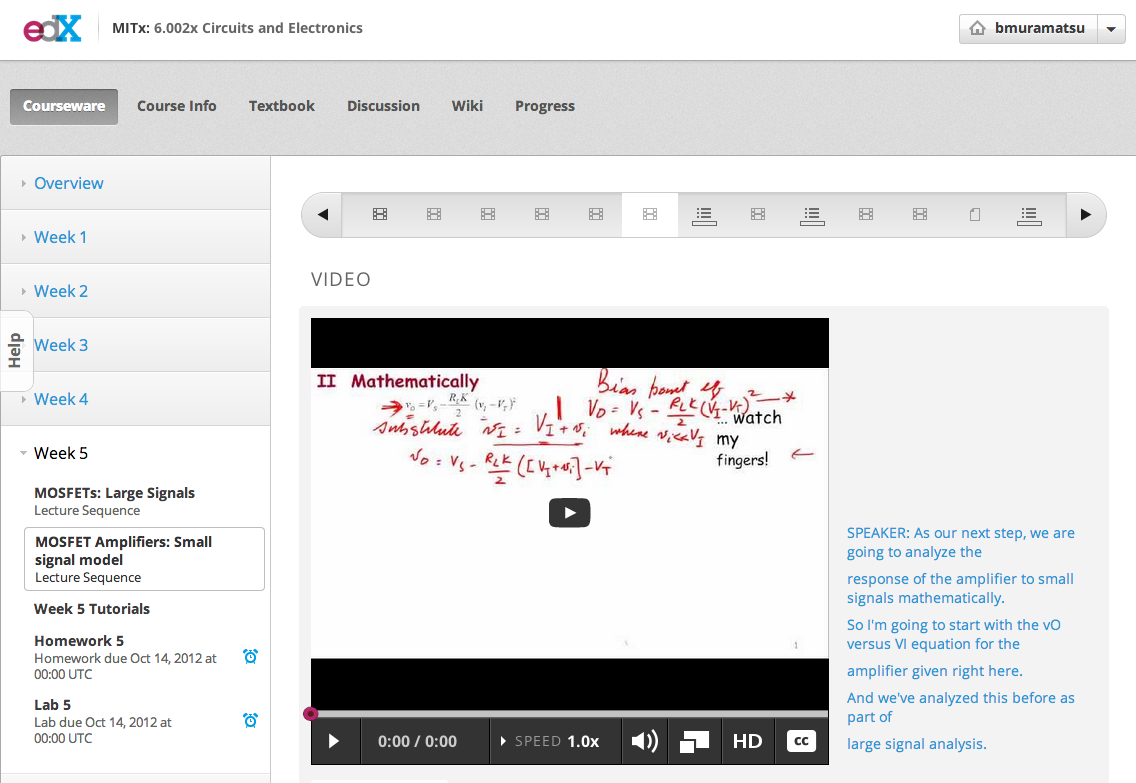 6.002x
16
Unless otherwise specified this work is licensed under a Creative Commons Attribution 3.0 License.
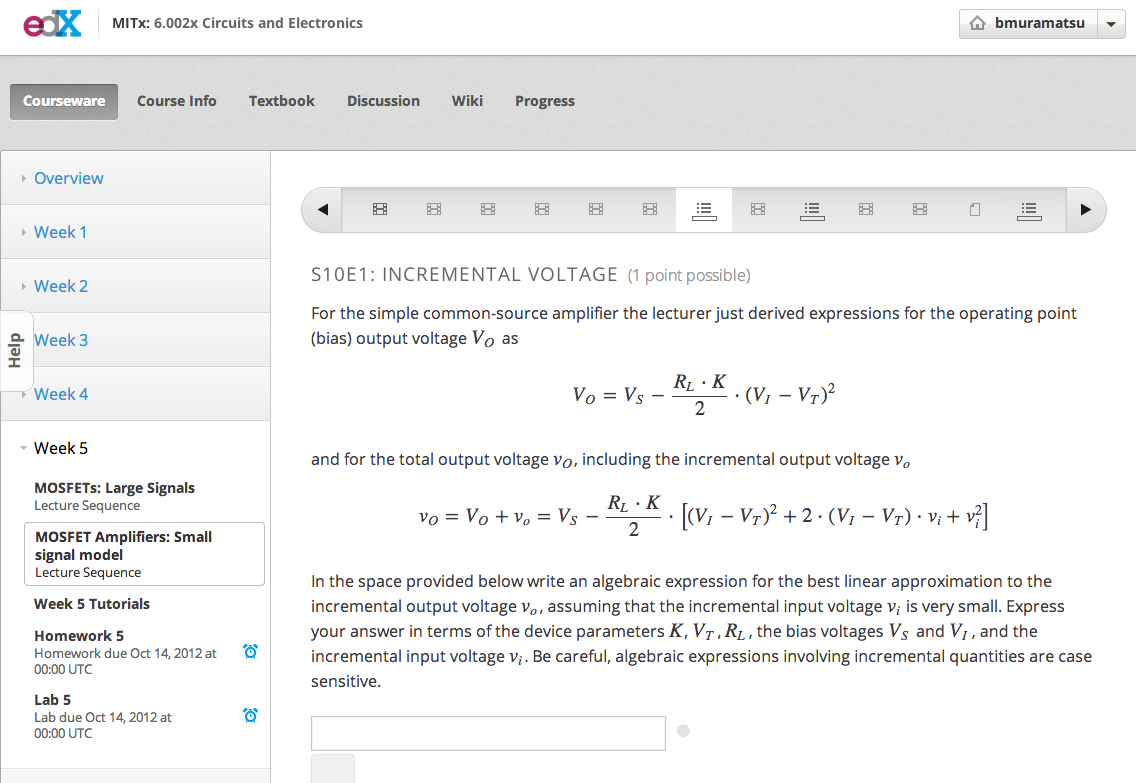 6.002x
17
Unless otherwise specified this work is licensed under a Creative Commons Attribution 3.0 License.
Our ApproachOpenAssessments.org
18
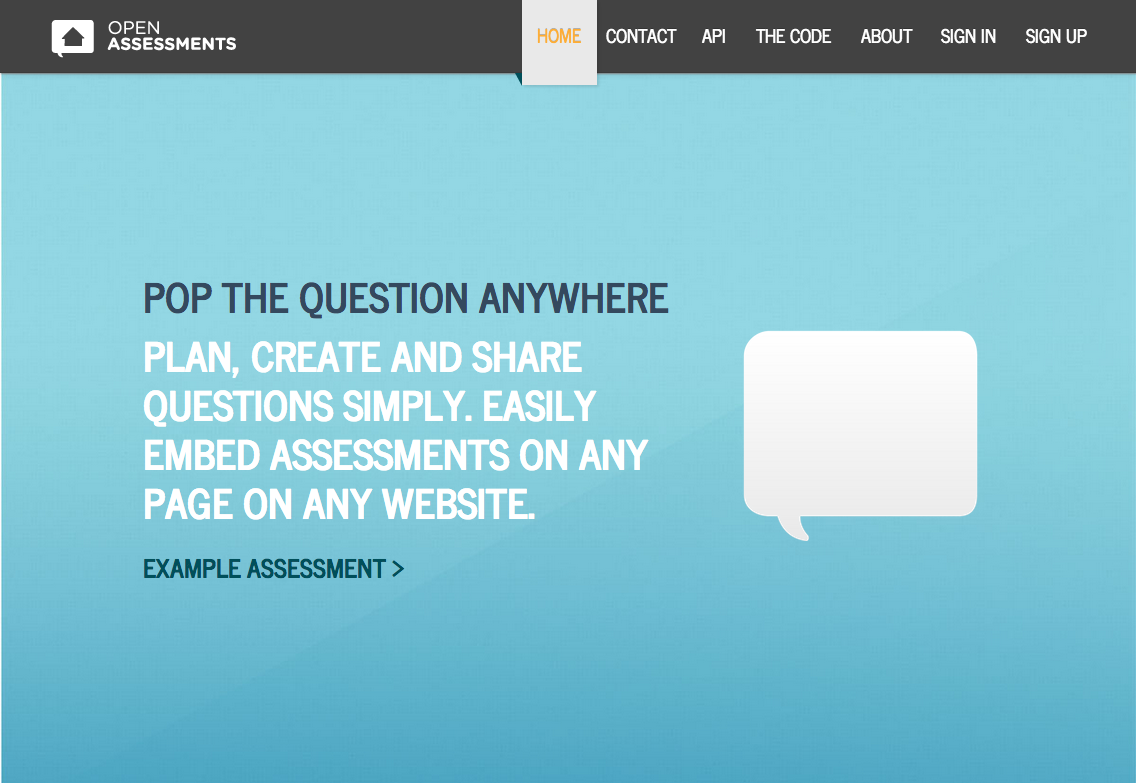 openassessments.org
19
Unless otherwise specified this work is licensed under a Creative Commons Attribution 3.0 License.
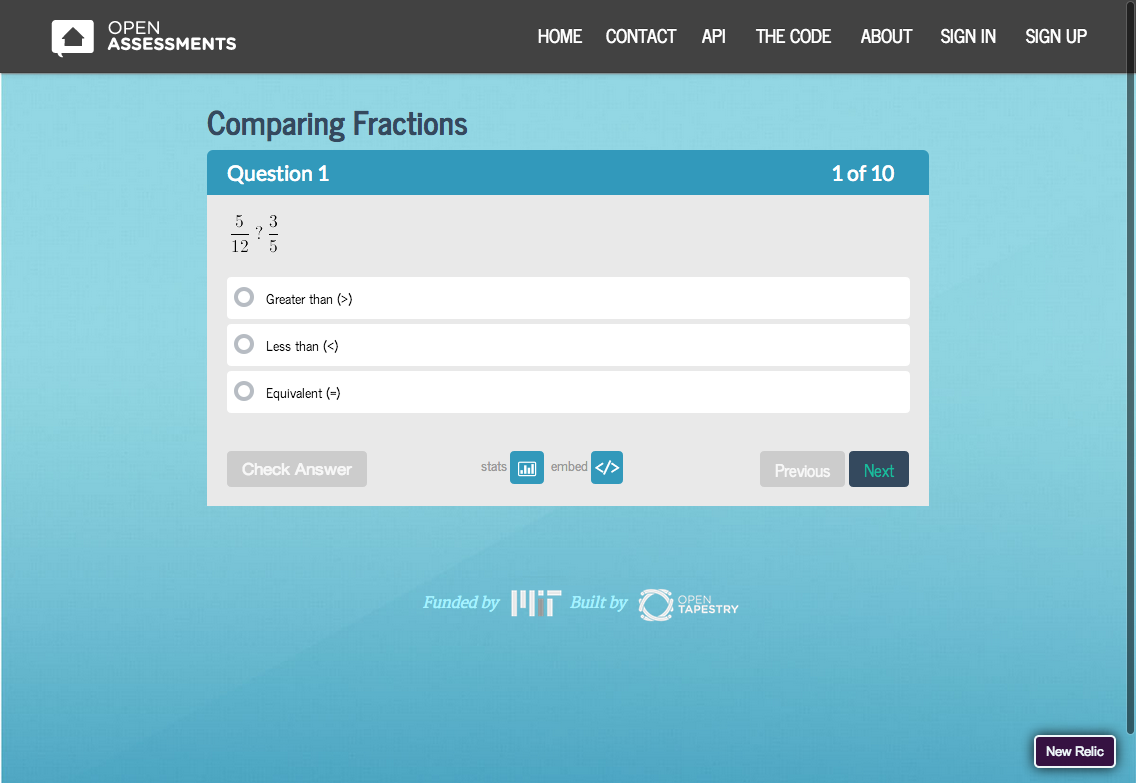 openassessments.org
20
Unless otherwise specified this work is licensed under a Creative Commons Attribution 3.0 License.
Proof-of-Concept
OpenAssessments.org 
Embed an assessment in any web content
Focus on formative assessments
Start with limited question types (multiple-choice/single answer, short answer)
21
Demo!(cross your fingers)
Justin Ball
22
Where might we embed assessments?
23
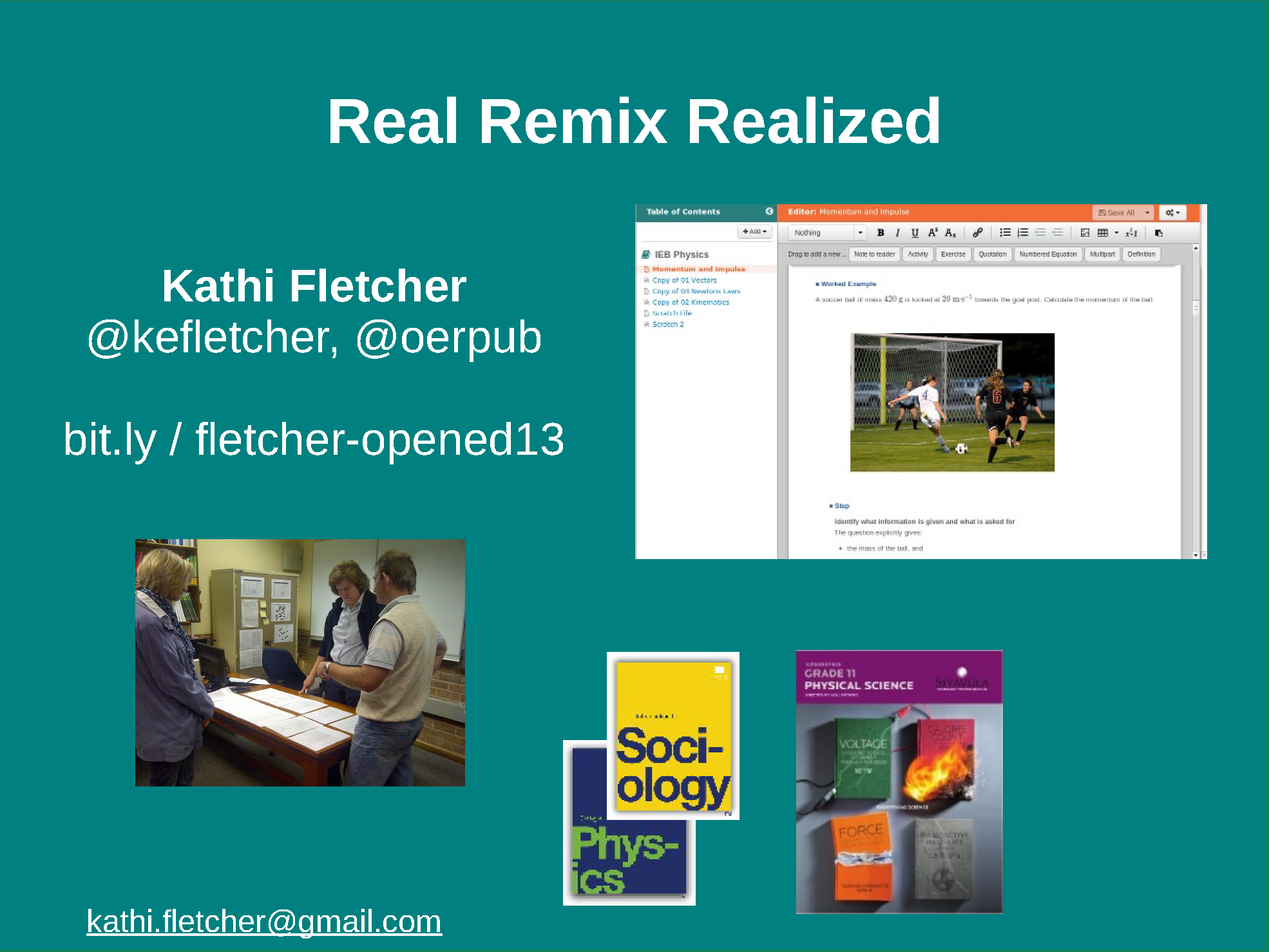 OERPub – Real Remix Realized
24
[Speaker Notes: Fletcher, K. (2013). Real Remix Revisited. Open Education 2013. Park City, UT. Retrieved from: bit.ly/fletcher-opened13

CC-By]
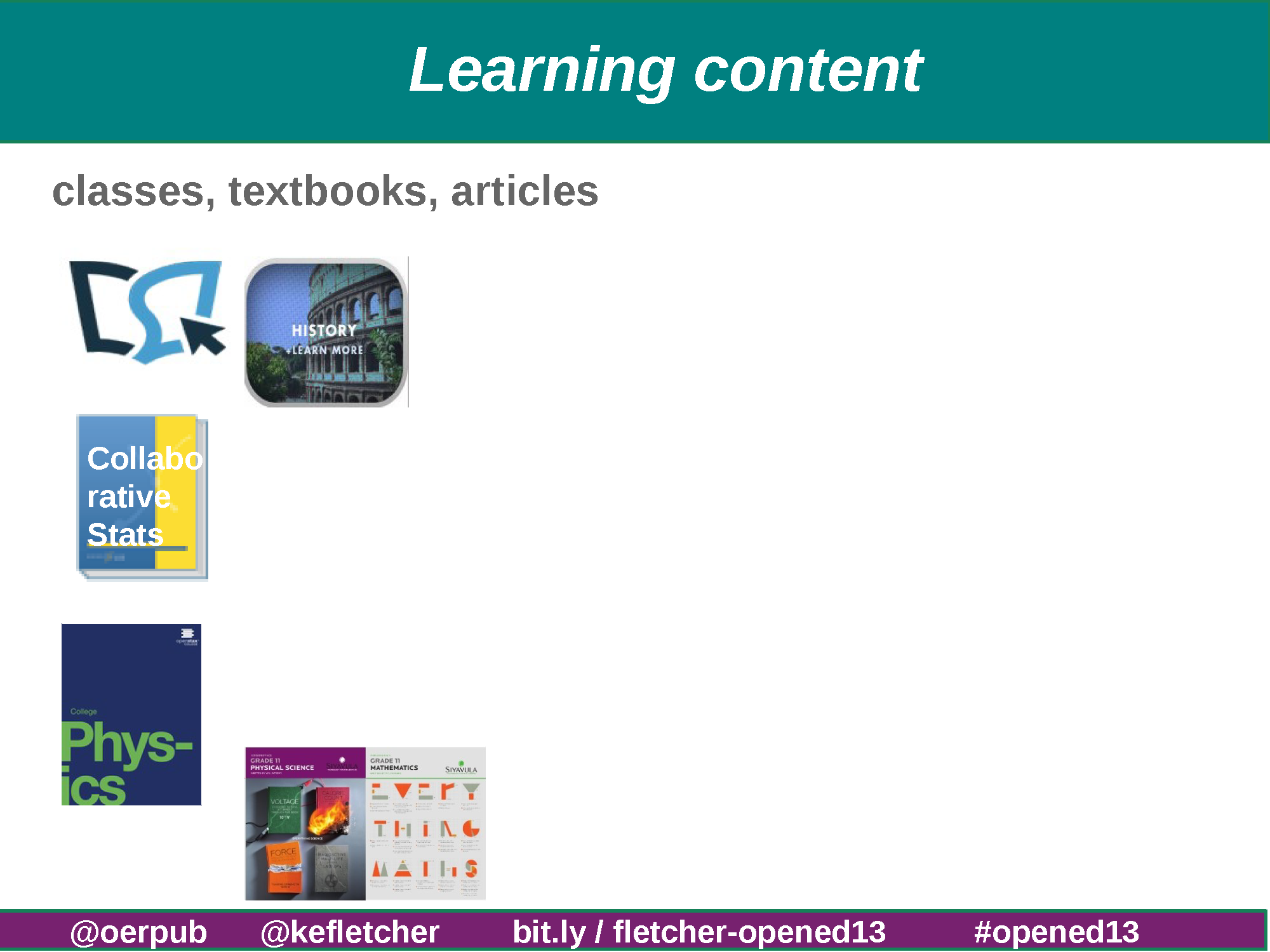 OERPub – Learning Content
25
[Speaker Notes: Fletcher, K. (2013). Real Remix Revisited. Open Education 2013. Park City, UT. Retrieved from: bit.ly/fletcher-opened13

CC-By]
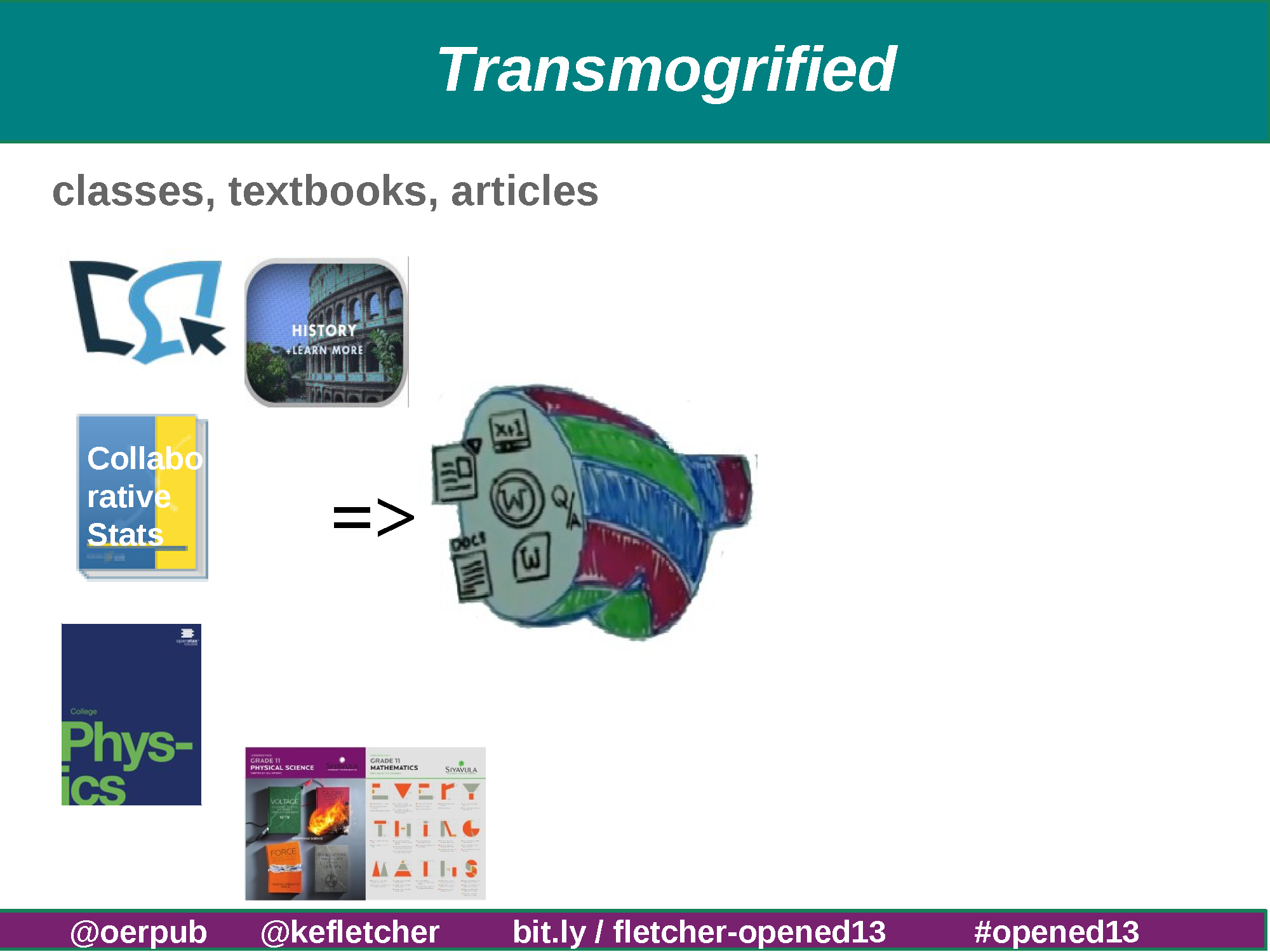 OERPub – Transmogrified
26
[Speaker Notes: Fletcher, K. (2013). Real Remix Revisited. Open Education 2013. Park City, UT. Retrieved from: bit.ly/fletcher-opened13

CC-By]
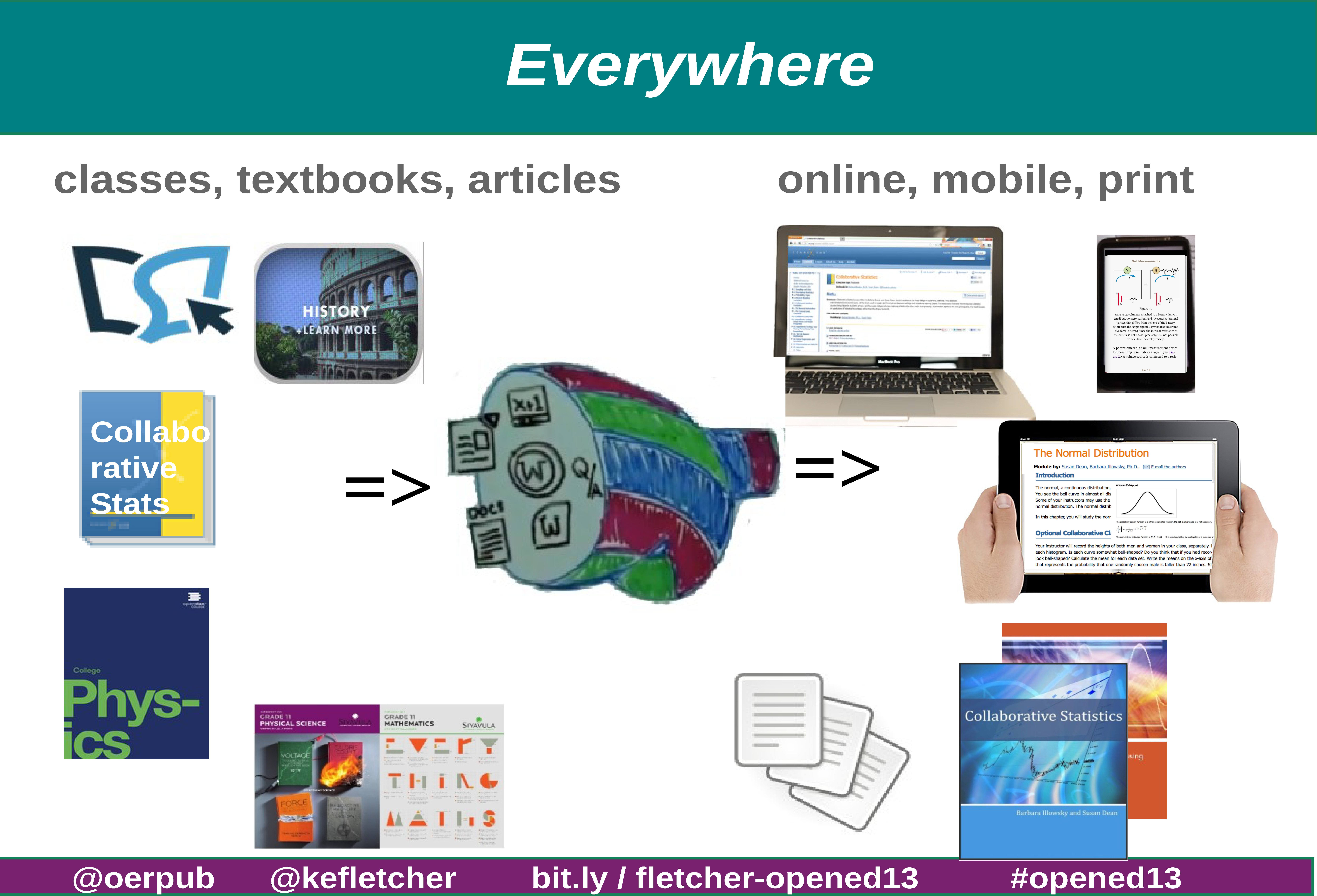 OERPub – Everywhere
27
[Speaker Notes: Fletcher, K. (2013). Real Remix Revisited. Open Education 2013. Park City, UT. Retrieved from: bit.ly/fletcher-opened13

CC-By]
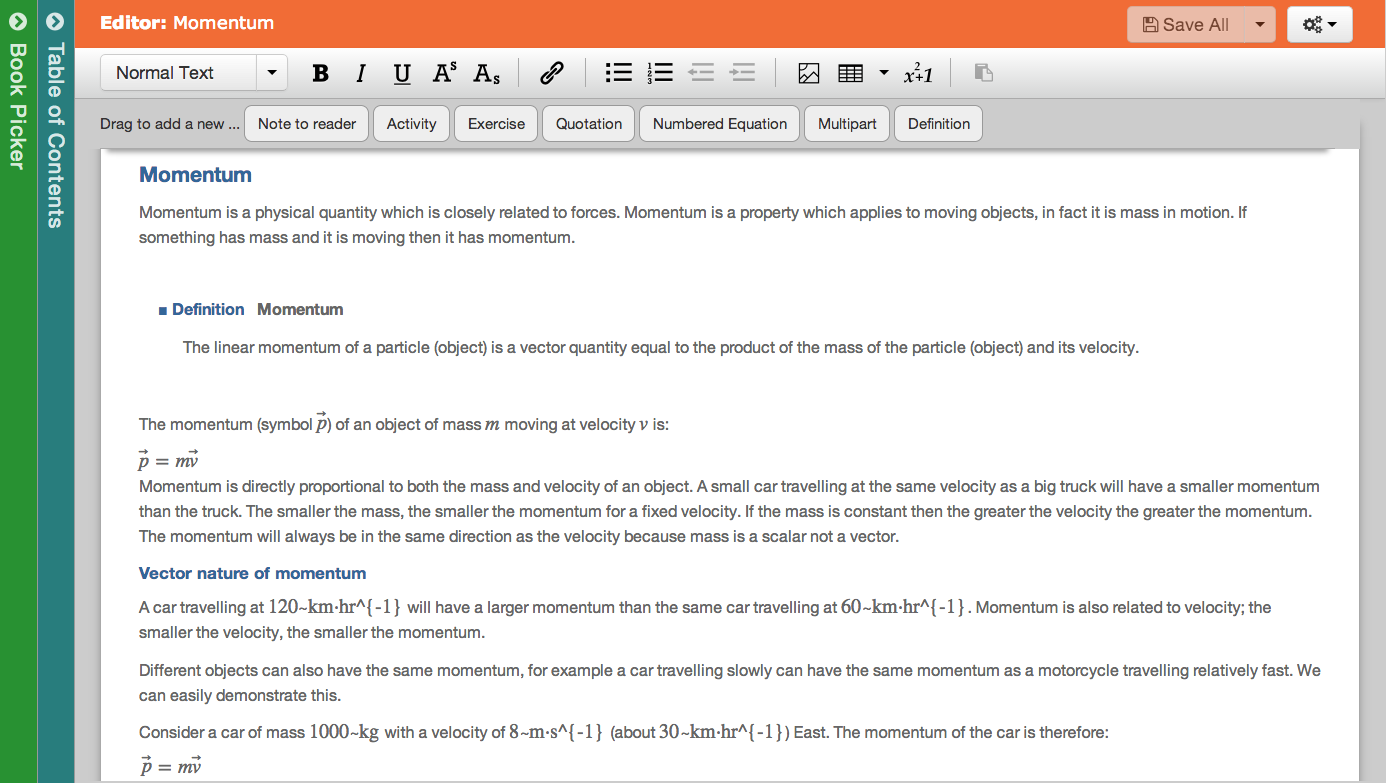 OERPub TextBook Editor - Momentum
28
Unless otherwise specified this work is licensed under a Creative Commons Attribution 3.0 License.
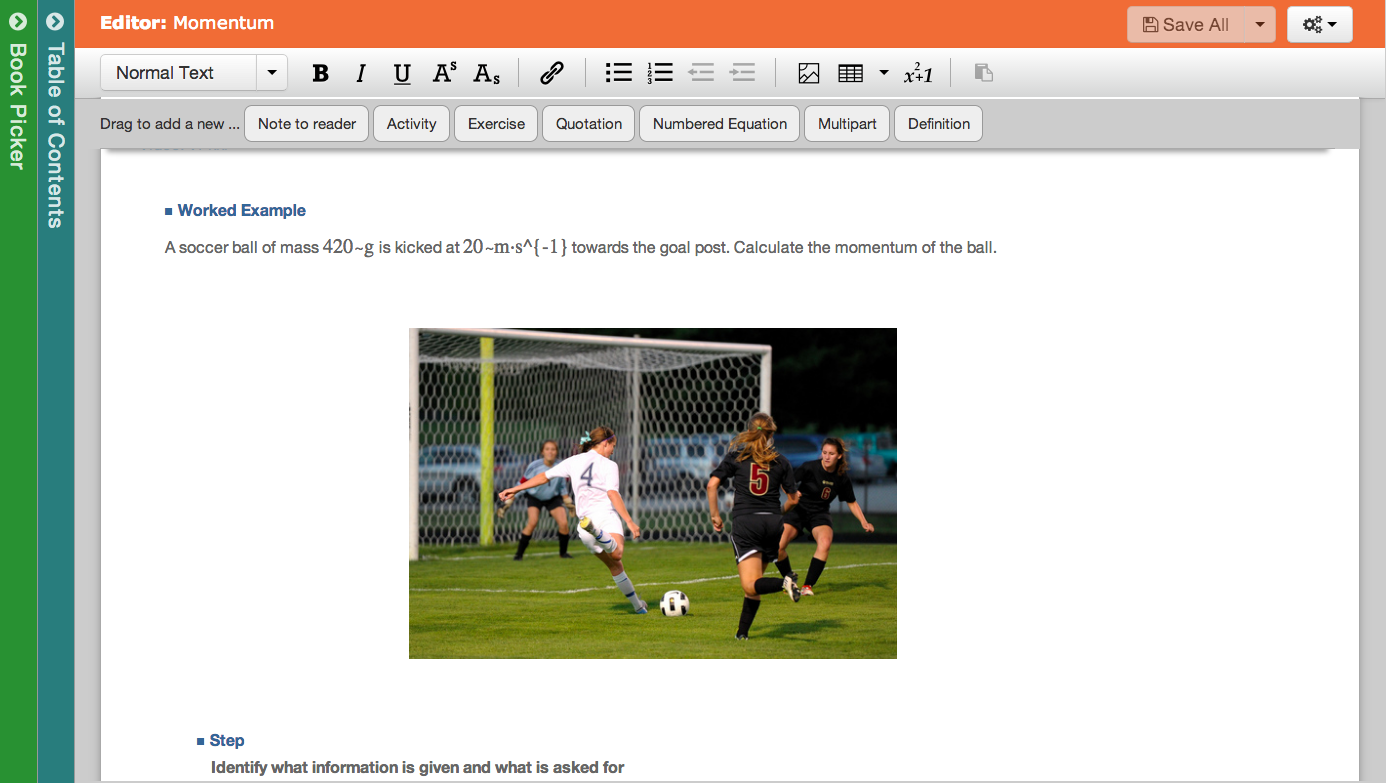 OERPub TextBook Editor – Worked Example
29
Unless otherwise specified this work is licensed under a Creative Commons Attribution 3.0 License.
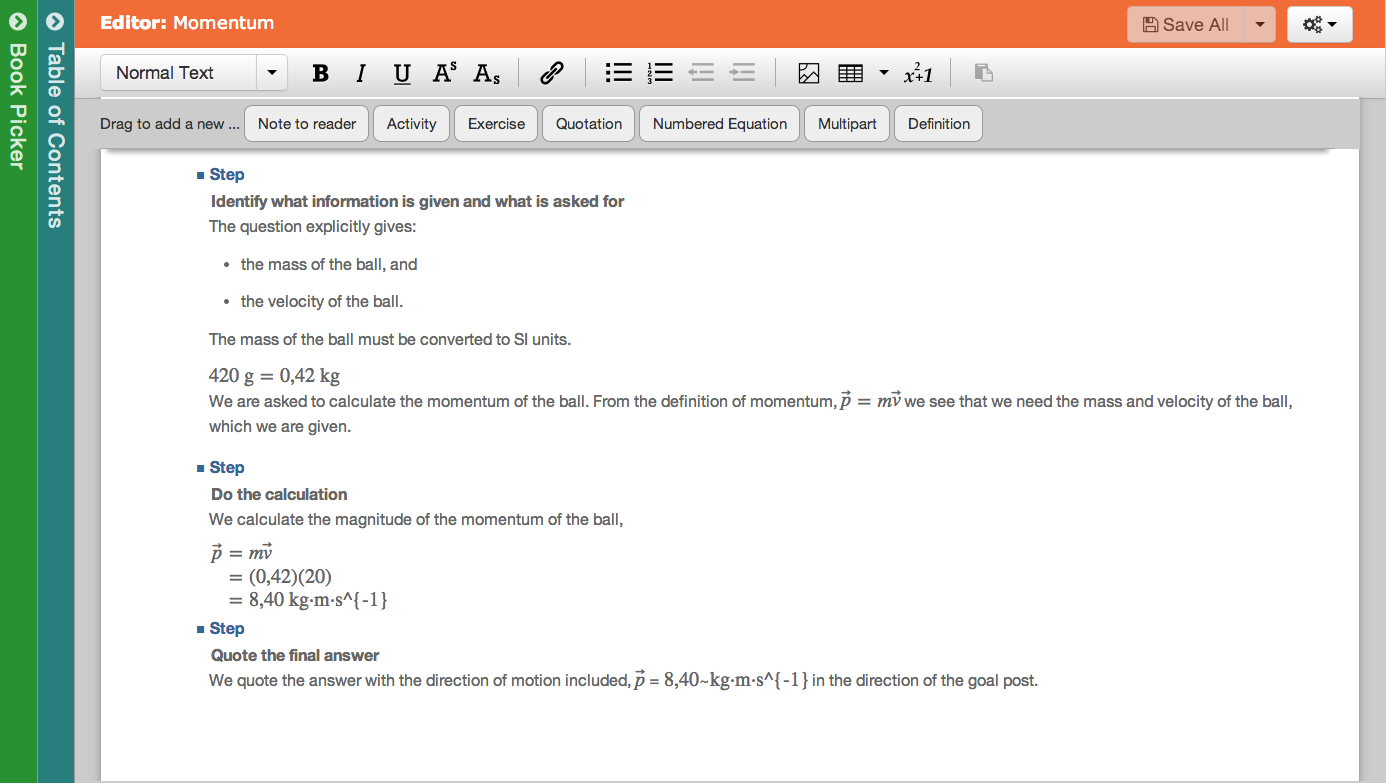 OERPub TextBook Editor – Worked Example Continued
30
Unless otherwise specified this work is licensed under a Creative Commons Attribution 3.0 License.
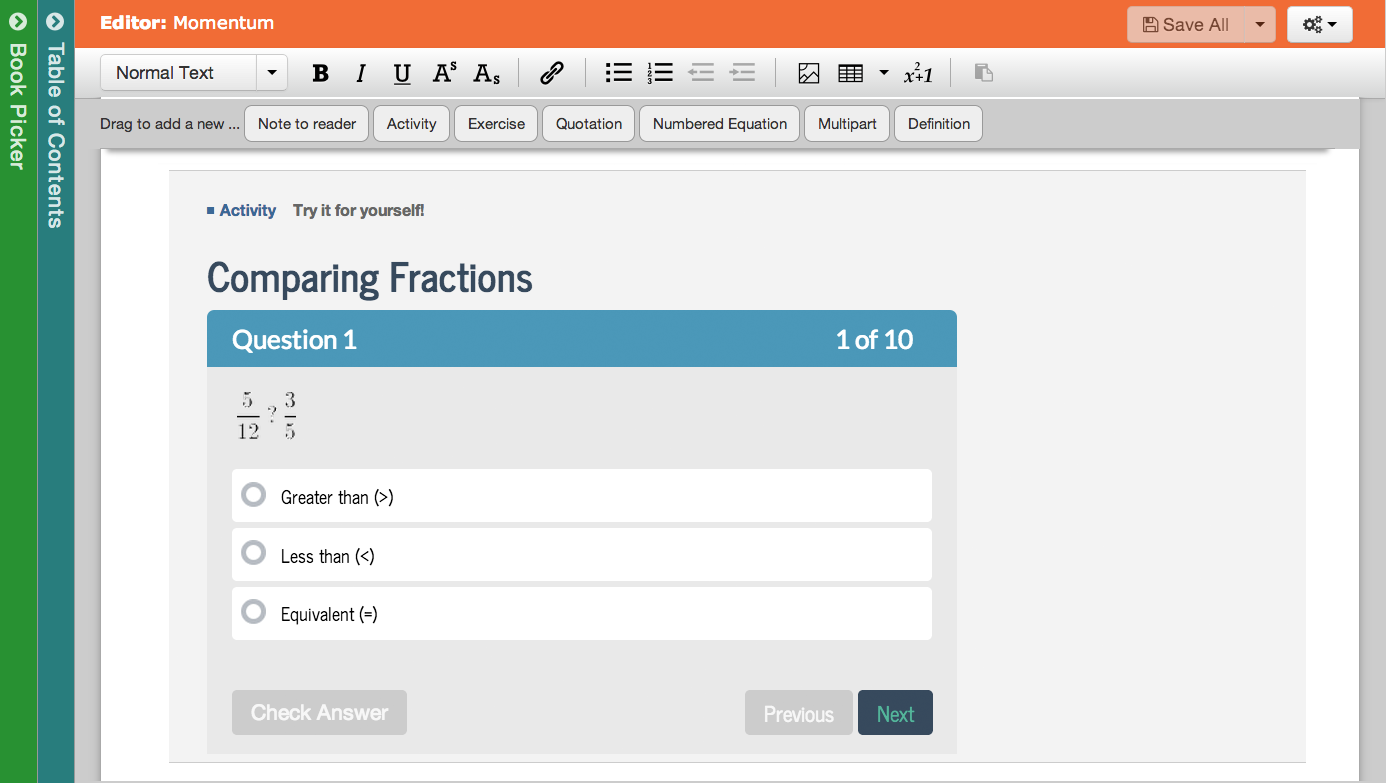 OERPub TextBook Editor – With Embedded Assessment
31
Unless otherwise specified this work is licensed under a Creative Commons Attribution 3.0 License.
Open Item Banks
David Wiley
Bueller?... Bueller?... Bueller?...
32
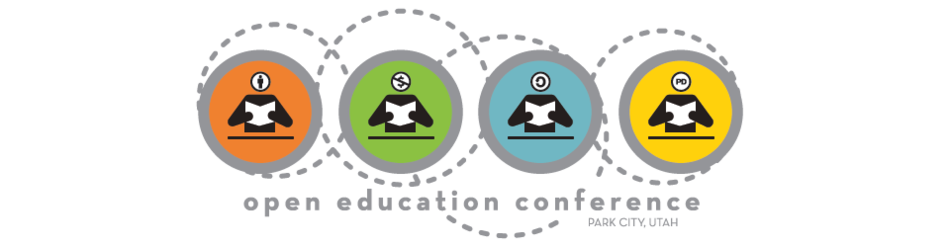 Opening up Assessment:Open Tools and Item Banks
Brandon Muramatsu, mura@mit.edu
Justin Ball, justin@opentapestry.com 
David Wiley, david.wiley@gmail.com

Joel Duffin, joel@opentapestry.com

Jeff Merriman, merriman@mit.edu
Cite as: Muramatsu, B., Ball, J., Duffin, J., Wiley, D. & Merriman, J. (2013, November).Opening up assessment: Open tools and item banks. Open Education 2013. Park City, UT.
33
Unless otherwise specified this work is licensed under a Creative Commons Attribution 3.0 License.
[Speaker Notes: Cite as: Muramatsu, B., Ball, J., Duffin, J., Wiley, D. & Merriman, J. (2013, November). Opening up assessment: Open tools and item banks. Open Education 2013. Park City, UT.

Unless otherwise specified this work is licensed under a Creative Commons Attribution 3.0 License.]